電子簽章方式提起教師(再)申訴並以電子郵件接收之資訊流程圖及路徑圖
2025年5月
1
(再)申訴人電子簽章方式提起教師(再)申訴並以電子郵件寄送之資訊流程及路徑圖
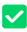 訴願人作業資訊流程圖:
數位簽章步驟(以Adobe為例)：
[打開 PDF 檔案]
     使用 Adobe Acrobat Reader DC 或 Pro。
[選擇「工具」 > 「使用認證」]
    點選上方工具列的「工具」，使用「使用認證」 功能。
[點選「數位簽章」]
工具列會出現「數位簽章」按鈕。
點它後，用滑鼠拖曳出要簽章的位置（類似框選一個簽名區）。
[選擇自然人憑證]
     載入自然人憑證 IC 卡後，選擇對應項目。
[另存新檔（已簽名版本）]
      Acrobat 會提示你儲存新檔，以保留簽名。
[輸入密碼並簽署]
系統會要求你輸入憑證密碼（PIN 碼）。
完成後 PDF 會立即加入加密簽章，並顯示簽署資訊。
[完成電子檔數位簽章]
[(再)申訴人]
（1. 下載並撰寫(再)申訴書電子檔）
[數位簽章]
（2.(再)申訴書電子檔加蓋數位簽章）
（ [舉例]     數位簽章步驟如右圖）
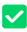 [寄送公用電子郵件信箱]
appeal@mail.moe.gov.tw
（3.教師(再)申訴機關收件審查）